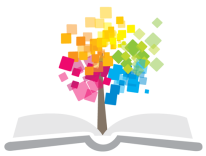 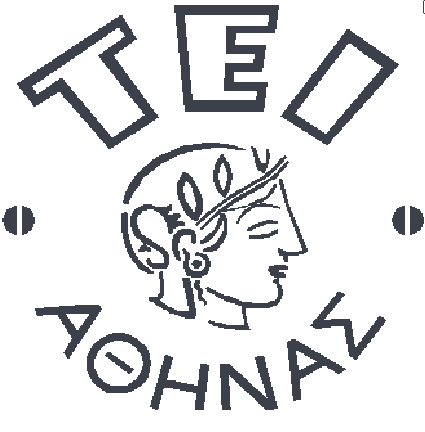 Ανοικτά Ακαδημαϊκά Μαθήματα στο ΤΕΙ Αθήνας
Αναπτυξιακή Ψυχοπαθολογία
Ενότητα 5: Διαταραχές απέκκρισης
Δρ. Ευθύμιος Κάκουρος
Τμήμα Προσχολικής Αγωγής
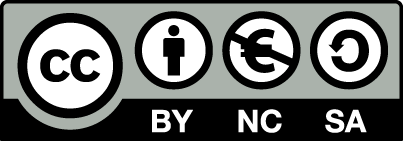 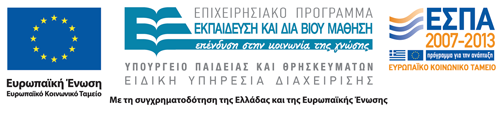 Ο έλεγχος σφικτήρων 1/2
Η διαδικασία απόκτησης ελέγχου των σφιγκτήρων και ορθής χρήσης της τουαλέτας αποτελεί ένα σημαντικό αναπτυξιακό επίτευγμα του νηπίου και συντελείται συνήθως μεταξύ του 2ου και του 3ου έτους.
1
Ο έλεγχος σφικτήρων 2/2
Ο έλεγχος των σφιγκτήρων προϋποθέτει την αναστολή διεργασιών οι οποίες κατά τη βρεφική ηλικία είναι εντελώς ακούσιες
Η διαδικασία της εκπαίδευσης στον έλεγχο των μυών αυτών προϋποθέτει τη βιολογική τους ωρίμανση αλλά και την αντίληψη των ερεθισμάτων που σηματοδοτούν στον άνθρωπο αυτές τις βιολογικές ανάγκες.
Προσπάθειες άσκησης του παιδιού στον έλεγχο των σφιγκτήρων προτού επέλθει η αναγκαία οργανική ωριμότητα είναι αναποτελεσματικές και πολλές φορές επιβλαβείς.
2
Ενούρηση και εγκόπριση
Η αδυναμία του παιδιού να αποκτήσει έλεγχο των σφιγκτήρων πέραν της ηλικίας που δικαιολογεί η οργανική του ανωριμότητα μπορεί να πάρει τη μορφή δύο ειδών διαταραχών της απέκκρισης: της ενούρησης και της εγκόπρισης.
3
Δευτεροπαθής ενούρηση - εγκόπριση
Ωστόσο, ακόμα και στην περίπτωση επιτυχούς απόκτησης ελέγχου των σφιγκτήρων, είναι δυνατόν να εκδηλώνονται παλινδρομικά επεισόδια, ιδιαίτερα σε περιόδους άγχους, κούρασης και συναισθηματικών εντάσεων.
Τα επεισόδια αυτά μπορεί να είναι σποραδικά και να μην αποτελούν λόγο ανησυχίας ή να παρουσιάζονται όλο και πιο συχνά, με αποτέλεσμα την απώλεια του ήδη αποκτηθέντος ελέγχου των σφιγκτήρων. Στην περίπτωση αυτή, η ενούρηση και η εγκόπριση αποκαλούνται δευτεροπαθείς.
4
Ενούρηση
5
Ενούρησηορισμός 1/3
Ως ενούρηση ορίζεται γενικά η επαναλαμβανόμενη ακούσια κένωση της ουροδόχου κύστης την ημέρα ή/και τη νύχτα, χωρίς την ύπαρξη σαφούς οργανικού αιτίου, σε μια ηλικία στην οποία θα έπρεπε να έχει επιτευχθεί εκούσιος έλεγχος των σφιγκτήρων.
6
Ενούρησηορισμός 2/3
Σύμφωνα με το DSM - 5, η ενούρηση αναφέρεται σε επαναλαμβανόμενη ούρηση στο κρεβάτι, στα ρούχα, ή κάπου αλλού και η οποία μπορεί να είναι είτε ακούσια είτε σκόπιμη.[1] Για να τεθεί η διάγνωση της διαταραχής, ορίζεται ότι η χρονολογική ηλικία ή το αντίστοιχο αναπτυξιακό επίπεδο του παιδιού πρέπει να υπερβαίνει τα 5 έτη.
[1] Πρέπει να σημειωθεί ωστόσο ότι δεν υπάρχει συμφωνία ανάμεσα στους ειδικούς ως προς το κατά πόσον  η σκόπιμη κένωση της ουροδόχου κύστης στο κρεβάτι, στα ρούχα ή κάπου αλλού θα πρέπει να εκλαμβάνεται ως ενούρηση. Στη Μ. Βρετανία πάντως, όταν η κένωση είναι σκόπιμη δεν τίθεται η διάγνωση της ενούρησης (Forsythe & Butler, 1989).
7
Ενούρησηορισμός 3/3
Ορίζεται επίσης ότι η συμπεριφορά αυτή πρέπει να είναι κλινικά σημαντική και είτε να εκδηλώνεται με συχνότητα τουλάχιστον δύο φορές τη βδομάδα για τουλάχιστον 3 συνεχόμενους μήνες είτε να προκαλεί κλινικά σημαντική έκπτωση στην κοινωνική, σχολική (επαγγελματική) ή άλλες σημαντικές περιοχές της λειτουργικότητας.
Αυτό σημαίνει ότι η διάγνωση μπορεί να τεθεί ακόμη και στην περίπτωση όπου η συχνότητα ή διάρκεια της ενούρησης είναι μικρότερη αλλά το παιδί εξαιτίας της κατάστασης αυτής παρουσιάζει σημαντική έκπτωση στη λειτουργικότητά του. 
Για να τεθεί η διάγνωση της ενούρησης θα πρέπει αυτή να μην οφείλεται στη λήψη φαρμακευτικών ουσιών (π.χ. διουρητικών ή αντιψυχωσικών) αλλά ούτε και σε κάποιο οργανικό πρόβλημα (π.χ. διαβήτης).
8
Τύποι ενούρησης
Η ενούρηση μπορεί να εμφανίζεται μόνο κατά τη διάρκεια της νύχτας, (νυχτερινή ενούρηση), μόνο κατά τη διάρκεια της ημέρας (ημερήσια ενούρηση) ή μπορεί να εμφανίζεται και την ημέρα και τη νύχτα. 
Ο πιο συχνός τύπος ενούρησης είναι η νυχτερινή, η οποία συνήθως εμφανίζεται 2 1/2 – 3 ώρες μετά την έναρξη του ύπνου. Η ημερήσια ενούρηση εμφανίζεται πιο συχνά στα κορίτσια και είναι πολύ σπάνιο φαινόμενο μετά την ηλικία των 9 ετών.
Τα παιδιά με ημερήσια ενούρηση μπορεί να χωριστούν σε δύο ομάδες: 
α) σε αυτά όπου η απώλεια ούρων επέρχεται ξαφνικά και β) σε αυτά τα οποία καθυστερούν να πάνε στην τουαλέτα και τελικά δεν προλαβαίνουν.
9
Πρωτοπαθής και δευτεροπαθής ενούρηση
Τα παιδιά τα οποία δεν έχουν αποκτήσει ποτέ έλεγχο της κύστης για μία περίοδο τουλάχιστον 6 μηνών μέχρι την ηλικία των 5 ετών θεωρούνται ότι παρουσιάζουν πρωτοπαθή ενούρηση (APA, 1994). Σε αυτήν την περίπτωση δηλαδή, η ενούρηση αποτελεί τη μη φυσιολογική επέκταση της φυσιολογικής βρεφικής ακράτειας ούρων. 
Σε άλλες περιπτώσεις, η ενούρηση εμφανίζεται μεταγενέστερα, αφού προηγηθεί κάποια περίοδος επίκτητου ελέγχου της κύστης. Σε αυτή την περίπτωση η ενούρηση ονομάζεται δευτεροπαθής και η εμφάνισή της τοποθετείται συνήθως ανάμεσα στο 5ο και το 6ο έτος της ηλικίας. 
Φυσικά, η δευτεροπαθής ενούρηση μπορεί να εμφανιστεί και αργότερα σε οποιαδήποτε ηλικία.
10
Ενούρησησυνοδά χαρακτηριστικά
Κατά τη διάρκεια της νυκτερινής ενούρησης η απώλεια ούρων συχνά επέρχεται σε φάσεις REM και έτσι το παιδί είναι πιθανό να μπορεί να ανακαλέσει κάποιο όνειρο το οποίο να συνδέεται με την ενούρηση.
Η ημερήσια ενούρηση συνήθως επέρχεται επειδή το παιδί καθυστερεί να πάει στην τουαλέτα είτε εξαιτίας της απροθυμίας του να χρησιμοποιήσει την τουαλέτα λόγω κοινωνικού άγχους που βιώνει είτε επειδή είναι απορροφημένο στις δραστηριότητες στις οποίες συμμετέχει.
11
Επιδημιολογία 1/2
Σύμφωνα με το DSM-5
Η συχνότητα της ενούρησης κυμαίνεται:
Στο 5 -10% στα παιδιά ηλικίας 5 ετών,
Στο 3 - 5%  στα  παιδιά ηλικίας 10 ετών, και
Στο 1%  σε άτομα άνω των 15 ετών.
12
Επιδημιολογία 2/2
Η ημερήσια ενούρηση εμφανίζεται σε ποσοστό περίπου 3% των παιδιών ηλικίας 6 ετών. (Blomfield & Douglas, 1956)
 Από τα παιδιά με ενούρηση, το 80% παρουσιάζει πρωτοπαθή και το 20% δευτεροπαθή ενούρηση.
Υπολογίζεται πως η ενούρηση υποχωρεί αυτόματα σε ποσοστό 5-10% ανά έτος.
 Η ημερήσια ενούρηση είναι αρκετά σπάνια μετά την ηλικία των 9 ετών.
13
Επιδημιολογικά στοιχεία από τον ελληνικό χώρο
Στη χώρα μας, το ποσοστό των παιδιών που παραπέμπονται σε υπηρεσίες ψυχικής υγείας λόγω ενούρησης ανέρχεται στο 1-2%. (Ιεροδιακόνου, 1991)
 Από το σύνολο όμως των παιδιών που παραπέμπονται σε υπηρεσίες ψυχικής υγείας,  το 15-20% παρουσιάζει και ενούρηση. (Ιεροδιακόνου, 1991, Κάκουρος και συν., 1995)
 Οι γονείς συχνά ανησυχούν για την ενούρηση όταν το παιδί τους βρίσκεται σε μεγαλύτερη ηλικία και στις περιπτώσεις όπου αυτή είναι δευτεροπαθής.
14
Άλλα επιδημιολογικά στοιχεία για την ενούρηση
Τόσο η νυχτερινή όσο και η ημερήσια ενούρηση εμφανίζονται με μεγαλύτερη συχνότητα στις τάξεις χαμηλότερου κοινωνικοοικονομικού επιπέδου καθώς και στα παιδιά που ζουν σε ιδρύματα, πιθανώς ως αποτέλεσμα ελλιπούς εκπαίδευσης στην ατομική υγιεινή και δυσμενών συνθηκών ζωής. (Delvin, 1991, Essen & Peckham, 1976)
Δεν αναφέρονται διαφορές μεταξύ των δύο φύλων στη συχνότητα εμφάνισης της ενούρησης στην ηλικία των 4-6 ετών, στην ηλικία των 11 ετών ο αριθμός των αγοριών με ενούρηση είναι διπλάσιος από αυτόν των κοριτσιών. (Wenar & Kerig, 2000) 
Η νυκτερινή ενούρηση είναι περισσότερο συχνή στα αγόρια ενώ η ημερήσια είναι συχνότερη στα κορίτσια.
15
Αιτιολογία 1/5
Η ενούρηση φαίνεται να σχετίζεται τόσο με περιβαλλοντικά όσο και με γενετικά αίτια.
Περιβαλλοντικά
Πολλοί ειδικοί εκτιμούν ότι η ενούρηση σχετίζεται με την ανεπαρκή ή λανθασμένη εκπαίδευση των παιδιών στη χρήση της τουαλέτας.
Επίσης πολλοί υποστηρίζουν ότι η ενούρηση σχετίζεται με τις καταστάσεις έντασης και άγχους τις οποίοι μπορεί να βιώνει κάποιο παιδί.
16
Αιτιολογία 2/5
Η πρωτοπαθής ενούρηση φαίνεται ότι  σχετίζεται σε  μεγάλο βαθμό με γενετικούς παράγοντες.
Έχει διαπιστωθεί ότι:
τα παιδιά των οποίων και οι δύο γονείς ήταν  ενουρητικοί, παρουσιάζουν ενούρηση σε ποσοστό 77%,
τα παιδιά των οποίων ο ένας γονέας ήταν ενουρητικός παρουσιάζουν ενούρηση σε ποσοστό 44%.
Στην περίπτωση όπου ήταν ο πατέρας ενουρητικός η πιθανότητα να έχει το παιδί του ενούρηση είναι μεγαλύτερη σε σχέση με την περίπτωση όπου η μητέρα ήταν ενουρητική.
17
Αιτιολογία 3/5
Από τα παιδιά στην οικογένεια των οποίων δεν υπήρχε ιστορικό ενούρησης, μόνο το 15% παρουσιάζει αυτό το πρόβλημα.
Επίσης, μονοζυγωτικοί δίδυμοι παρουσιάζουν και οι δύο ενούρηση σε ποσοστό 68% ενώ διζυγωτικοί σε ποσοστό 36%. (Bakwin, 1973)
18
Αιτιολογία 4/5
Είναι όμως πιθανό, οι λανθασμένοι χειρισμοί των γονέων κατά τη διάρκεια άσκησης του παιδιού στον έλεγχο των σφιγκτήρων να συμβάλλουν στην εμφάνιση ενούρησης. (Meadow, 1990, Schmitt, 1982)
Είναι η νυχτερινή ενούρηση αποτέλεσμα της  αδυναμίας των παιδιών να ξυπνήσουν τη νύχτα επειδή κοιμούνται πολύ βαριά; Όλα τα ερευνητικά δεδομένα καταρρίπτουν την άποψη αυτή.
(Mikkelsen et al., 1980)
19
Αιτιολογία 5/5
Η πρωτοπαθής ενούρηση ενδέχεται να είναι το αποτέλεσμα ατελούς άσκησης στον έλεγχο των σφιγκτήρων.
Στην περίπτωση της δευτεροπαθούς ενούρησης, τα αίτια είναι συνήθως ψυχολογικά και η ενούρηση αναφέρεται ως αντίδραση σε αγχογόνα περιστατικά, ιδιαίτερα στις ηλικίες μεταξύ 4-6 ετών. (Walsh & Menvielle, 1997)
 Σύμφωνα με ορισμένες μελέτες, στις περιπτώσεις παιδιών με δευτεροπαθή ενούρηση παρατηρείται συχνότερα ενδοοικογενειακή δυσαρμονία, η οποία φαίνεται να επηρεάζει την ανάπτυξη του παιδιού. (Rutter et al., 1973)
20
Συννοσηρότητα
Τα περισσότερα παιδιά με ενούρηση δεν παρουσιάζουν κάποια άλλη ψυχική διαταραχή.
Μεταξύ όμως των παιδιών με ενούρηση είναι πολύ περισσότερα τα παιδιά με προβλήματα συμπεριφοράς σε σχέση με αυτά τα οποία δεν παρουσιάζουν ενούρηση.
Επίσης, ορισμένα από τα παιδιά με ενούρηση παρουσιάζουν καθυστέρηση στη γλωσσική και κινητική τους ανάπτυξη.
21
Αντιμετώπιση 1/4
Η αντιμετώπιση της ενούρησης συνήθως είναι ανάλογη με τον τρόπο με τον οποίο οι γονείς ερμηνεύουν τα αίτιά της.
Πολλοί ξυπνούν το παιδί λίγο πριν από την ώρα που συνήθως αυτό «βρέχεται».
 Άλλοι περιορίζουν τη λήψη υγρών πριν τον ύπνο.
22
Αντιμετώπιση 2/4
Η πιο αποτελεσματική μέθοδος η οποία έχει χρησιμοποιηθεί μέχρι σήμερα για την αντιμετώπιση της νυχτερινής ενούρησης είναι η μέθοδος «Pad and Bell».
(Mawrer, O.H. & Mawrer, W.A., 1938)
Αυτή η μέθοδος στηρίζεται στη συμπεριφορική συνεξάρτηση      ανάμεσα στην πίεση  της γεμάτης κύστης και  τον ήχο του κουδουνιού.
Μετά από 3-4 βδομάδες χρήσης της μεθόδου αυτής το παιδί μπορεί να ξυπνά χωρίς τον ήχο του κουδουνιού. 
Η επιτυχία της μεθόδου φτάνει στο 95% με ποσοστό υποτροπών 35% μετά από δύο ή περισσότερα χρόνια.
23
Αντιμετώπιση 3/4
Η πιο αποτελεσματική μέθοδος η οποία έχει χρησιμοποιηθεί μέχρι σήμερα για την αντιμετώπιση της νυχτερινής ενούρησης είναι η μέθοδος «Pad and Bell». (Mawrer, O.H. & Mawrer, W.A., 1938)
Αυτή η μέθοδος στηρίζεται στη συμπεριφορική συνεξάρτηση      ανάμεσα στην πίεση  της γεμάτης κύστης και  τον ήχο του κουδουνιού.
Μετά από 3-4 βδομάδες χρήσης της μεθόδου αυτής το παιδί μπορεί να ξυπνά χωρίς τον ήχο του κουδουνιού. 
Η επιτυχία της μεθόδου φτάνει στο 95% με ποσοστό υποτροπών 35% μετά από δύο ή περισσότερα χρόνια.
24
Αντιμετώπιση 4/4
Το παιδί πρέπει να καταναλώνει κανονική ποσότητα υγρών και να ασκηθεί στην αναμονή.
25
Εγκόπριση
26
Εγκόπριση 1/2
Σύμφωνα με το DSM- 5, η εγκόπριση ορίζεται ως η ακούσια ή σκόπιμη επαναλαμβανόμενη κένωση κοπράνων σε ακατάλληλα μέρη (π.χ. στα ρούχα ή στο πάτωμα). 
Προκειμένου να τεθεί η διάγνωση της διαταραχής, το παιδί  πρέπει να έχει χρονολογική ηλικία ή αντίστοιχο αναπτυξιακό επίπεδο τουλάχιστον 4 ετών και το συμβάν πρέπει να παρουσιάζεται με συχνότητα τουλάχιστον μία φορά το μήνα για 3 μήνες τουλάχιστον.
Για να δοθεί η διάγνωση της εγκόπρισης θα πρέπει αυτή να μην σχετίζεται με την επίδραση κάποιας ουσίας ή κάποιου οργανικού προβλήματος.
27
Εγκόπριση 2/2
Η εγκόπριση συμβαίνει συνήθως κατά τη διάρκεια της ημέρας και πολύ σπάνια κατά τη διάρκεια του ύπνου.
Η εναπόθεση κοπράνων σε ακατάλληλα μέρη είναι πιθανό να παρατηρηθεί σε ορισμένες περιπτώσεις παιδιών με Εναντιωματική Προκλητική Διαταραχή καθώς σε παιδιά με Διαταραχή Διαγωγής.
28
Εγκόπρισησυνοδά χαρακτηριστικά
Τα παιδιά με εγκόπριση νοιώθουν συνήθως ντροπή και συχνά είναι πιθανό να αποφεύγουν το σχολείο ή άλλους χώρους ώστε να αποφύγουν κοροϊδευτικά σχόλια.
Ο βαθμός στον οποίο επηρεάζει η εγκόπριση το παιδί σχετίζεται τόσο με το επίπεδο αυτοεκτίμησης του παιδιού όσο και από τους χειρισμούς των γονιών και των παιδαγωγών του.
29
Πρωτοπαθής και δευτεροπαθής εγκόπριση
Η εγκόπριση μπορεί να είναι πρωτοπαθής ή δευτεροπαθής. 
Τα παιδιά με πρωτοπαθή εγκόπριση δεν έχουν αποκτήσει ποτέ έλεγχο των σφιγκτήρων του εντέρου μέχρι την ηλικία των 4 ετών
Τα παιδιά με δευτεροπαθή εγκόπριση έχουν αποκτήσει τον έλεγχο αυτό τουλάχιστον για ένα χρόνο πριν παρουσιαστούν τα επεισόδια εγκόπρισης.
30
Επιδημιολογία εγκόπρισης
Η συχνότητα εμφάνισης της εγκόπρισης, σύμφωνα με το DSM-5 στην ηλικία των πέντε ετών κυμαίνεται περίπου στο 1%. 
Μάλιστα τα αγόρια με εγκόπριση είναι κατά 5-6 φορές περισσότερα από τα κορίτσια.
(Schroeder & Gordon, 1991)
31
Αιτιολογία εγκόπρισης 1/2
Στα πλαίσια των ψυχοδυναμικών θεωριών, η εγκόπριση θεωρείται ως σύμπτωμα μιας ασυνείδητης σύγκρουσης (Lehman, 1944). Η ερμηνεία όμως αυτή δεν στηρίζεται από ερευνητικά δεδομένα.
Έχει βρεθεί, ότι τα μισά από τα παιδιά που παρουσιάζουν χρόνια δυσκοιλιότητα και εγκόπριση εκτελούν λανθασμένες κινήσεις κατά την κένωση του εντέρου, για παράδειγμα σφίγγουν τον εξωτερικό σφιγκτήρα αντί να τον χαλαρώνουν. (Loening-Baucke, 1990)
32
Αιτιολογία εγκόπρισης 2/2
Η σκόπιμη απόθεση κοπράνων σε ακατάλληλα μέρη πολλές φορές εμφανίζεται στα πλαίσια της Εναντιωτικής Προκλητικής Διαταραχής και συνδέεται με τη γενικότερη ψυχοσυναισθηματική κατάσταση του παιδιού.
Η εγκόπριση σπάνια εμφανίζεται ως μεμονωμένο πρόβλημα. Στις περισσότερες περιπτώσεις, εμφανίζεται στα πλαίσια κάποιας άλλης ψυχιατρικής διαταραχής.
33
Αντιμετώπιση εγκόπρισης
Η αντιμετώπιση της εγκόπρισης συνήθως περιλαμβάνει ένα συνδυασμό ιατρικής αγωγής και συμπεριφορικών παρεμβάσεων, προκειμένου να μάθει το παιδί να αδειάζει τακτικά το έντερο έτσι ώστε να αποκατασταθεί το μέγεθος και η λειτουργία του.
(Sprague-McRae et al., 1993)
34
Τέλος Ενότητας
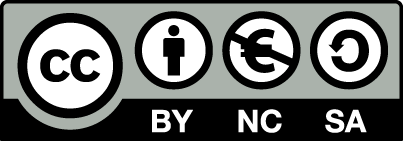 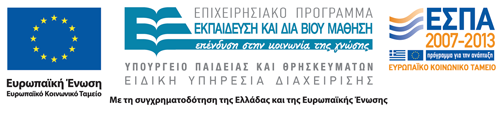 Σημειώματα
Σημείωμα Αναφοράς
Copyright Τεχνολογικό Εκπαιδευτικό Ίδρυμα Αθήνας, Ευθύμιος Κάκουρος 2014. Ευθύμιος Κάκουρος. «Αναπτυξιακή Ψυχοπαθολογία. Ενότητα 5: Διαταραχές απέκκρισης». Έκδοση: 1.0. Αθήνα 2014. Διαθέσιμο από τη δικτυακή διεύθυνση: ocp.teiath.gr.
Σημείωμα Αδειοδότησης
Το παρόν υλικό διατίθεται με τους όρους της άδειας χρήσης Creative Commons Αναφορά, Μη Εμπορική Χρήση Παρόμοια Διανομή 4.0 [1] ή μεταγενέστερη, Διεθνής Έκδοση.   Εξαιρούνται τα αυτοτελή έργα τρίτων π.χ. φωτογραφίες, διαγράμματα κ.λ.π., τα οποία εμπεριέχονται σε αυτό. Οι όροι χρήσης των έργων τρίτων επεξηγούνται στη διαφάνεια  «Επεξήγηση όρων χρήσης έργων τρίτων». 
Τα έργα για τα οποία έχει ζητηθεί και δοθεί άδεια  αναφέρονται στο «Σημείωμα  Χρήσης Έργων Τρίτων».
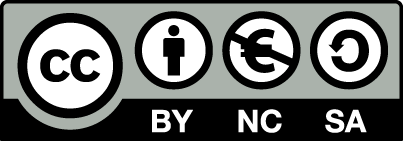 [1] http://creativecommons.org/licenses/by-nc-sa/4.0/ 
Ως Μη Εμπορική ορίζεται η χρήση:
που δεν περιλαμβάνει άμεσο ή έμμεσο οικονομικό όφελος από την χρήση του έργου, για το διανομέα του έργου και αδειοδόχο
που δεν περιλαμβάνει οικονομική συναλλαγή ως προϋπόθεση για τη χρήση ή πρόσβαση στο έργο
που δεν προσπορίζει στο διανομέα του έργου και αδειοδόχο έμμεσο οικονομικό όφελος (π.χ. διαφημίσεις) από την προβολή του έργου σε διαδικτυακό τόπο
Ο δικαιούχος μπορεί να παρέχει στον αδειοδόχο ξεχωριστή άδεια να χρησιμοποιεί το έργο για εμπορική χρήση, εφόσον αυτό του ζητηθεί.
Επεξήγηση όρων χρήσης έργων τρίτων
Δεν επιτρέπεται η επαναχρησιμοποίηση του έργου, παρά μόνο εάν ζητηθεί εκ νέου άδεια από το δημιουργό.
©
διαθέσιμο με άδεια CC-BY
Επιτρέπεται η επαναχρησιμοποίηση του έργου και η δημιουργία παραγώγων αυτού με απλή αναφορά του δημιουργού.
διαθέσιμο με άδεια CC-BY-SA
Επιτρέπεται η επαναχρησιμοποίηση του έργου με αναφορά του δημιουργού, και διάθεση του έργου ή του παράγωγου αυτού με την ίδια άδεια.
διαθέσιμο με άδεια CC-BY-ND
Επιτρέπεται η επαναχρησιμοποίηση του έργου με αναφορά του δημιουργού. 
Δεν επιτρέπεται η δημιουργία παραγώγων του έργου.
διαθέσιμο με άδεια CC-BY-NC
Επιτρέπεται η επαναχρησιμοποίηση του έργου με αναφορά του δημιουργού. 
Δεν επιτρέπεται η εμπορική χρήση του έργου.
Επιτρέπεται η επαναχρησιμοποίηση του έργου με αναφορά του δημιουργού.
και διάθεση του έργου ή του παράγωγου αυτού με την ίδια άδεια
Δεν επιτρέπεται η εμπορική χρήση του έργου.
διαθέσιμο με άδεια CC-BY-NC-SA
διαθέσιμο με άδεια CC-BY-NC-ND
Επιτρέπεται η επαναχρησιμοποίηση του έργου με αναφορά του δημιουργού.
Δεν επιτρέπεται η εμπορική χρήση του έργου και η δημιουργία παραγώγων του.
διαθέσιμο με άδεια 
CC0 Public Domain
Επιτρέπεται η επαναχρησιμοποίηση του έργου, η δημιουργία παραγώγων αυτού και η εμπορική του χρήση, χωρίς αναφορά του δημιουργού.
Επιτρέπεται η επαναχρησιμοποίηση του έργου, η δημιουργία παραγώγων αυτού και η εμπορική του χρήση, χωρίς αναφορά του δημιουργού.
διαθέσιμο ως κοινό κτήμα
χωρίς σήμανση
Συνήθως δεν επιτρέπεται η επαναχρησιμοποίηση του έργου.
39
Διατήρηση Σημειωμάτων
Οποιαδήποτε αναπαραγωγή ή διασκευή του υλικού θα πρέπει να συμπεριλαμβάνει:
το Σημείωμα Αναφοράς
το Σημείωμα Αδειοδότησης
τη δήλωση Διατήρησης Σημειωμάτων
το Σημείωμα Χρήσης Έργων Τρίτων (εφόσον υπάρχει)
μαζί με τους συνοδευόμενους υπερσυνδέσμους.
Χρηματοδότηση
Το παρόν εκπαιδευτικό υλικό έχει αναπτυχθεί στo πλαίσιo του εκπαιδευτικού έργου του διδάσκοντα.
Το έργο «Ανοικτά Ακαδημαϊκά Μαθήματα στο ΤΕΙ Αθηνών» έχει χρηματοδοτήσει μόνο την αναδιαμόρφωση του εκπαιδευτικού υλικού. 
Το έργο υλοποιείται στο πλαίσιο του Επιχειρησιακού Προγράμματος «Εκπαίδευση και Δια Βίου Μάθηση» και συγχρηματοδοτείται από την Ευρωπαϊκή Ένωση (Ευρωπαϊκό Κοινωνικό Ταμείο) και από εθνικούς πόρους.
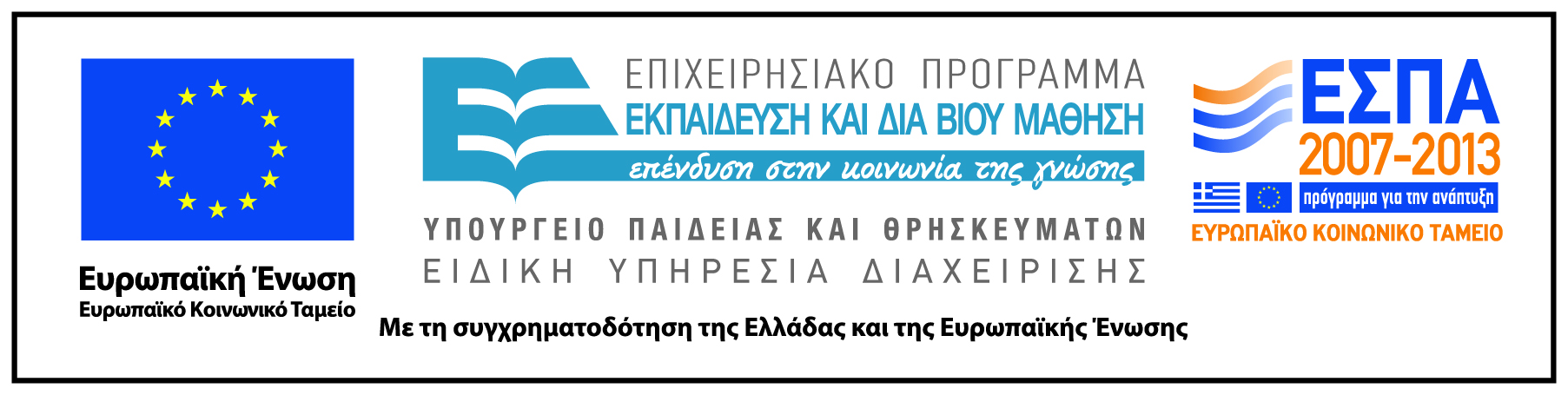